교육하며 선교하고, 선교하며 교육하자
한국교육자선교회
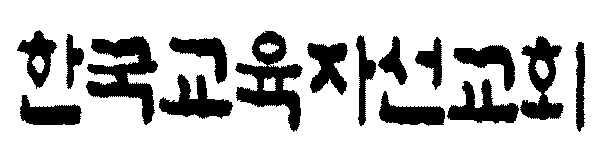 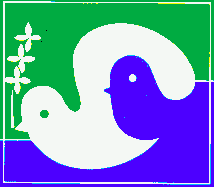 Korea  Christian  Educator's  Association
Ⅰ. 한국교육자선교회의 태동
한국교육자선교회는 1978년 12월 9일 예수 그리스도의
구원의 기쁜 소식을 우리 교육자들과 학생들 가슴에 심어주기 위해 하나님의 뜻에 따라 조직되었습니다.
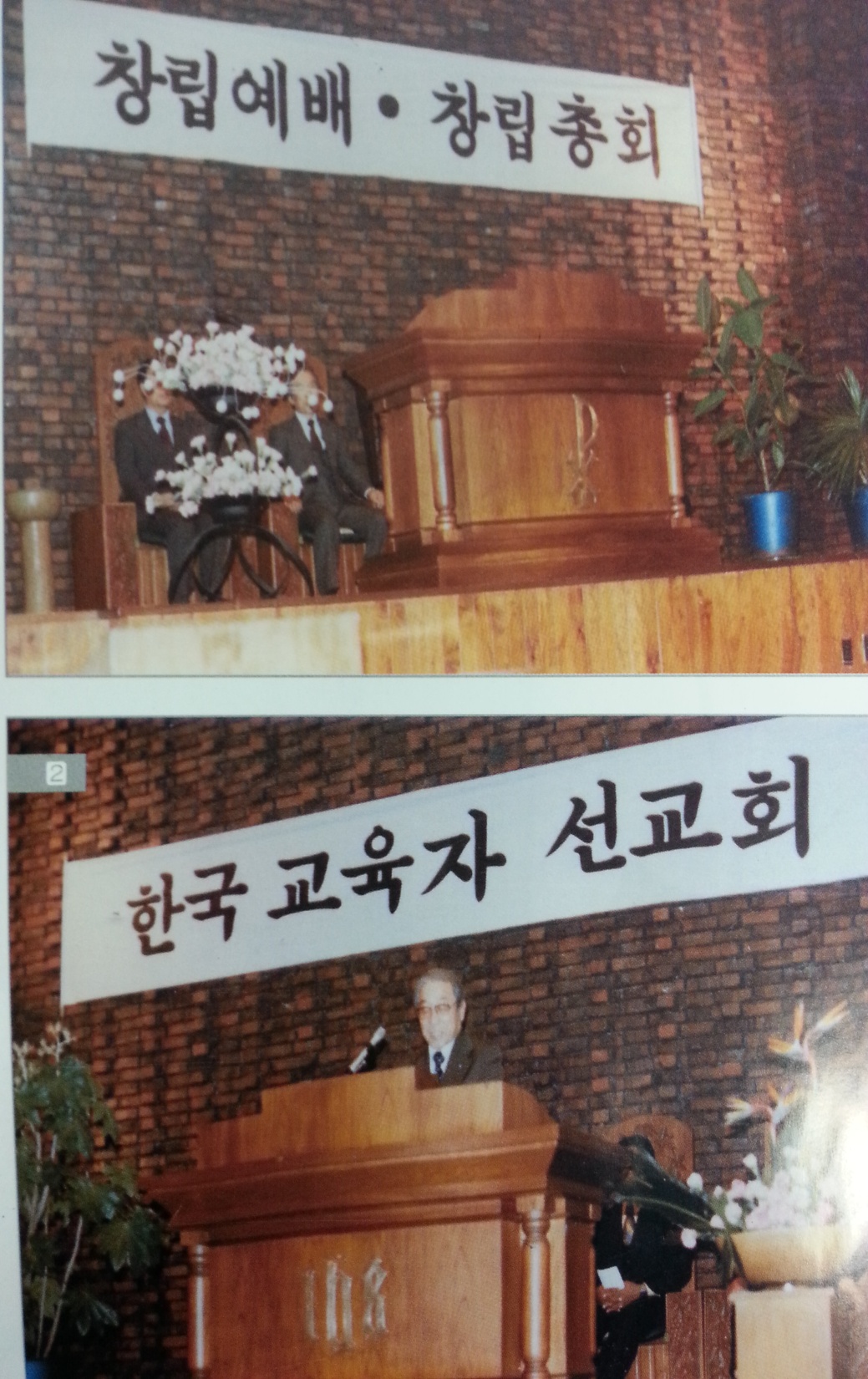 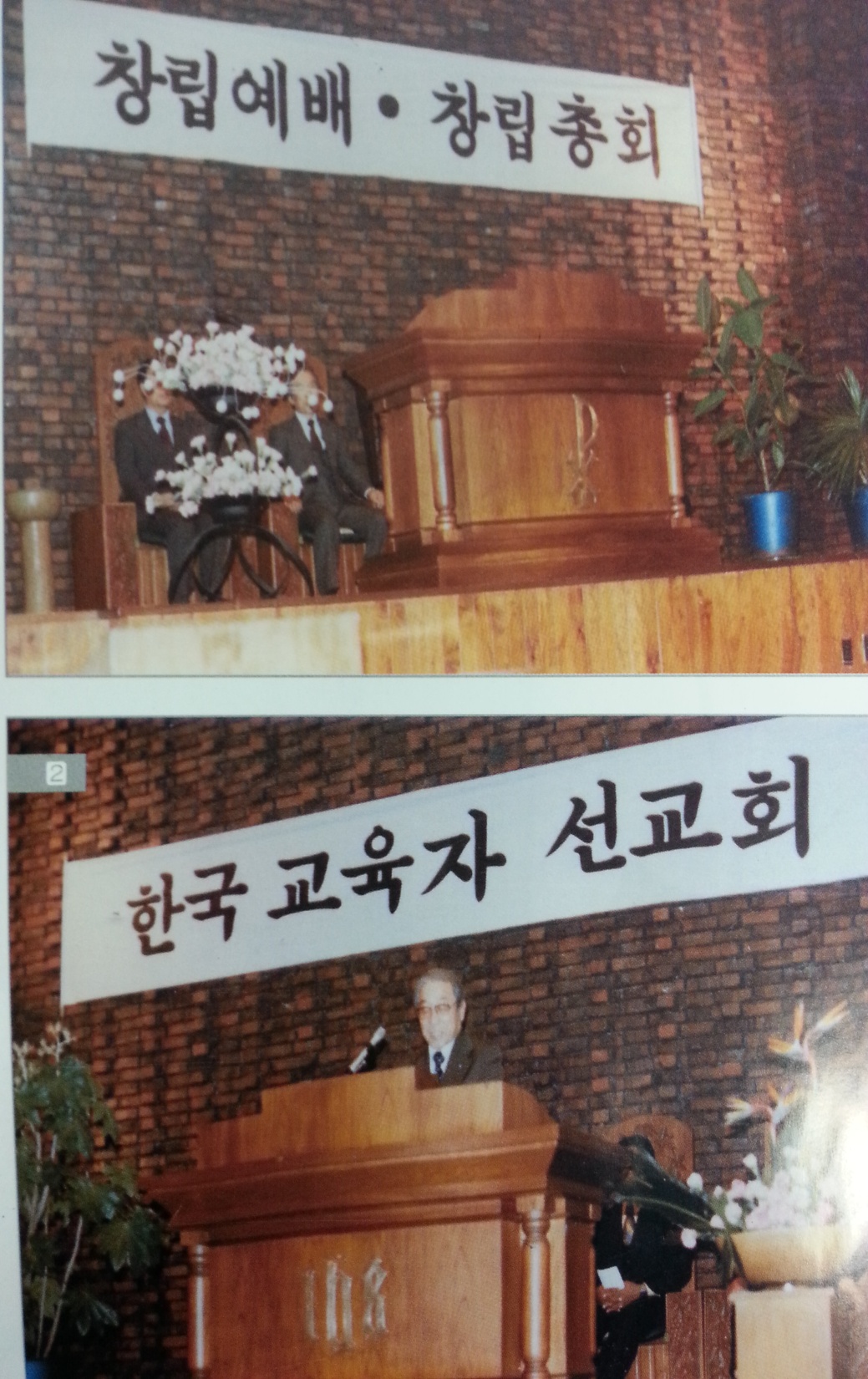 Ⅱ. 한국교육자선교회의 목표
1
교육자에게 복음을!
2
학교에 사랑을!
3
겨레에게 참 마음을!
Ⅲ. 한국교육자선교회의 사명
사명1
예수님의 사랑으로 교육실천
사명2
선생님, 학생에게 복음전파
사명3
어려운 환경의 청소년 신앙 지도와 상담
사명4
지도자 훈련을 위한 각종 집회
사명5
문서 선교와 정보 교환
사명6
전도 후 교회와 연결 양육
사명7
교육개선을 위한 자료 개발, 정보 제공
Ⅳ. 한국교육자선교회의 VISION
믿음과 사랑으로 가득 찬 학교 만들기
40만 교육자와 1000만 학생의 복음화
기독교 정신을 지닌 유능한 인재 키우기
밝고 살기 좋은 나라 만들기
민족 복음화를 앞당기기
“ 이런 꿈을 한국교육자선교회가 이루어 가겠습니다.”
Ⅴ. 한국교육자선교회의 주요 발자취
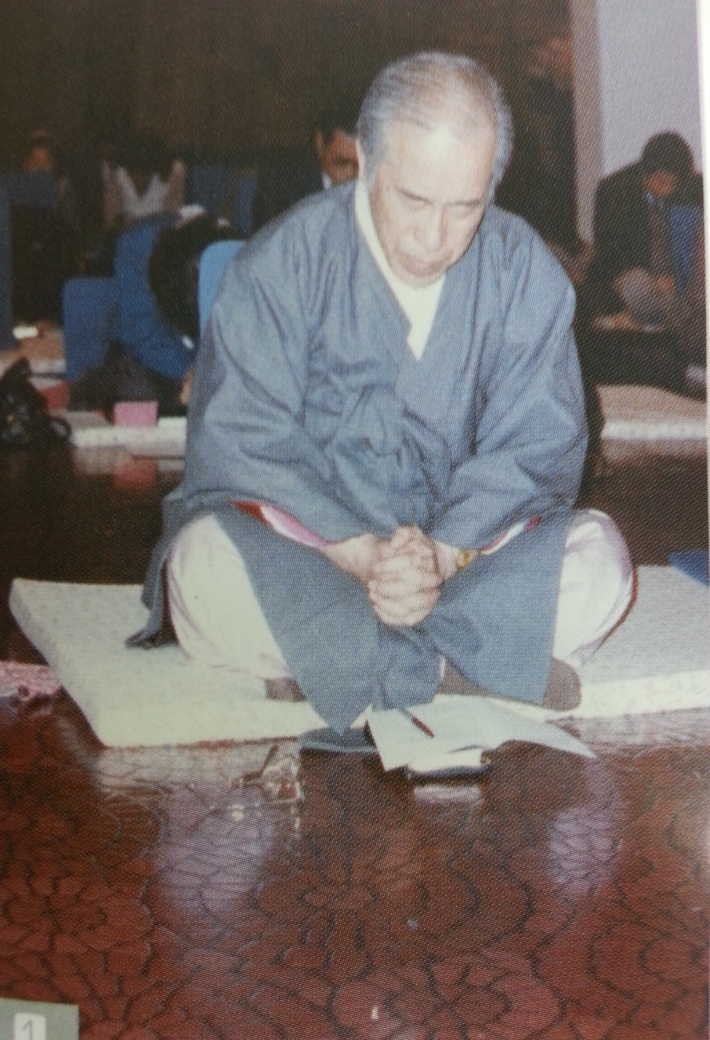 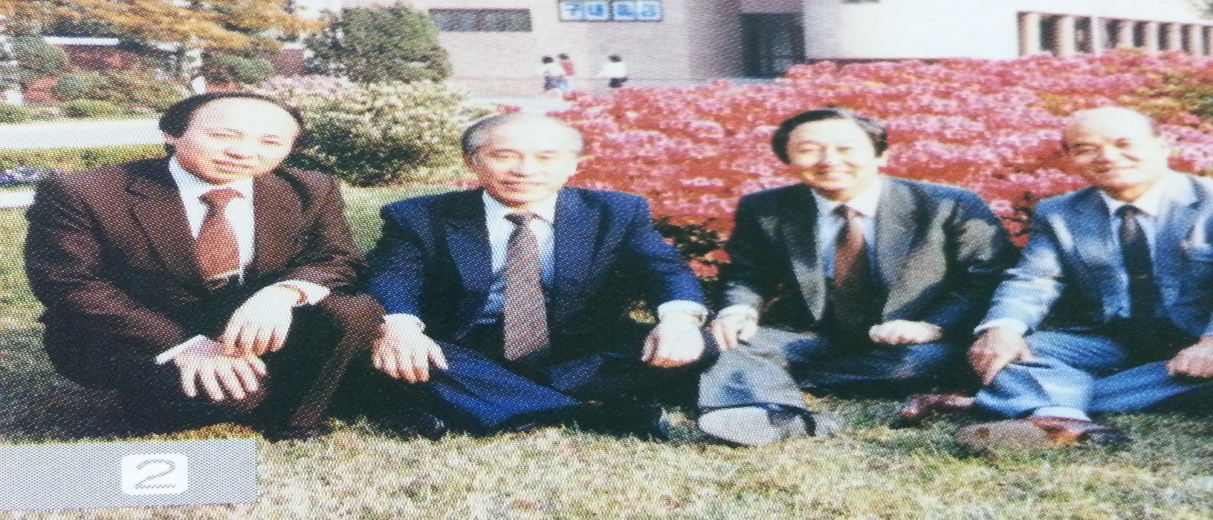 방송통신대학장 故이병호 회장님을 찾아서
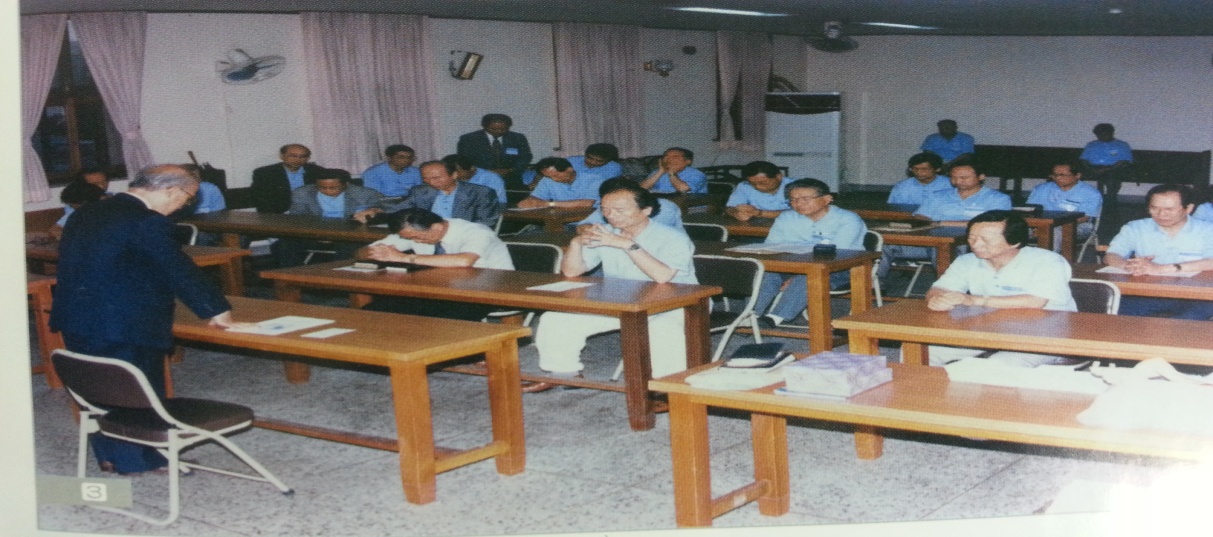 기도하시는 故이병호 초대 회장님
대의원 총회
Ⅴ. 한국교육자선교회의 주요 발자취
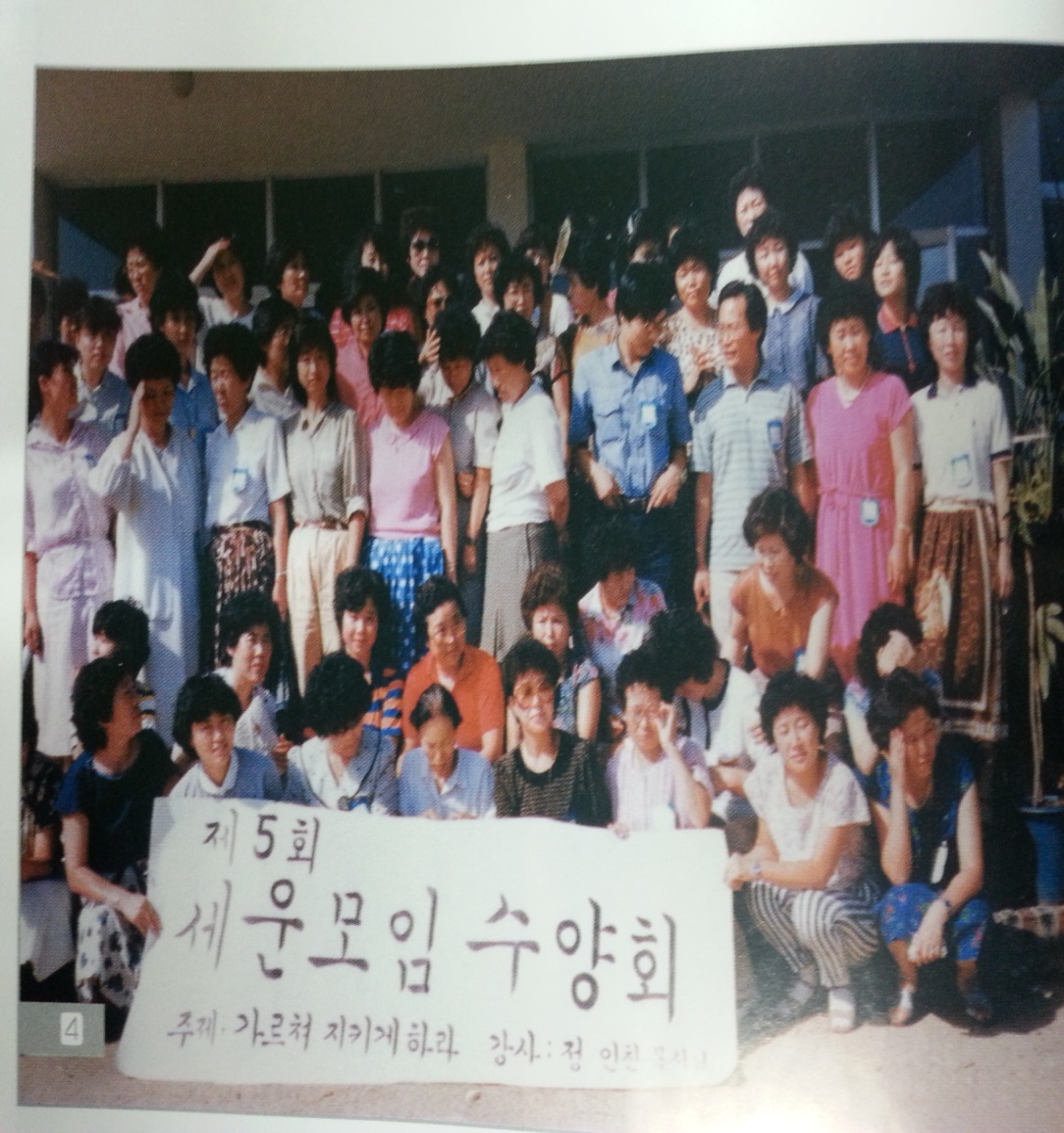 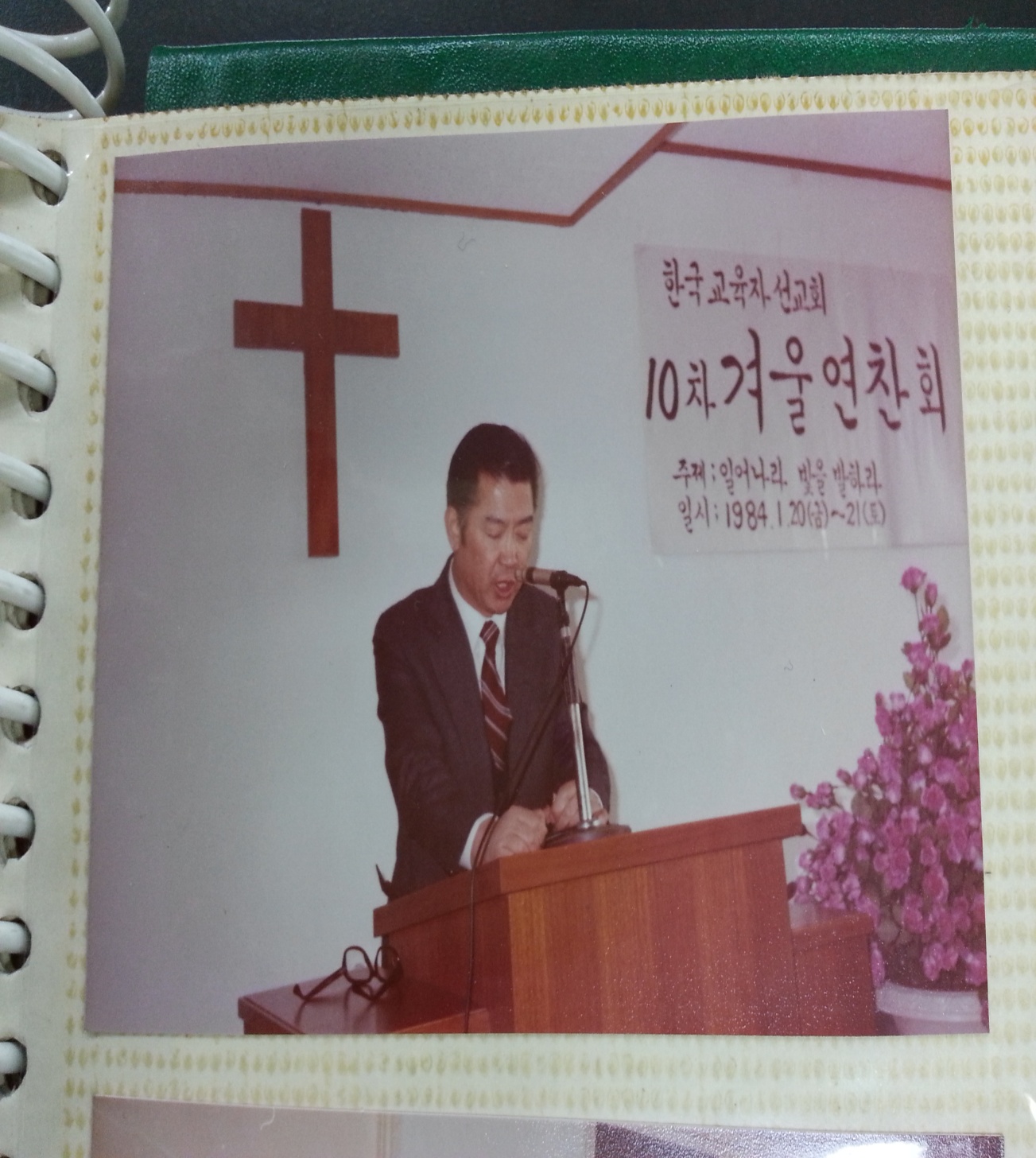 제 5회 세운모임 수양회
1984년 1월 10차 겨울연찬회
Ⅴ. 한국교육자선교회의 주요 발자취
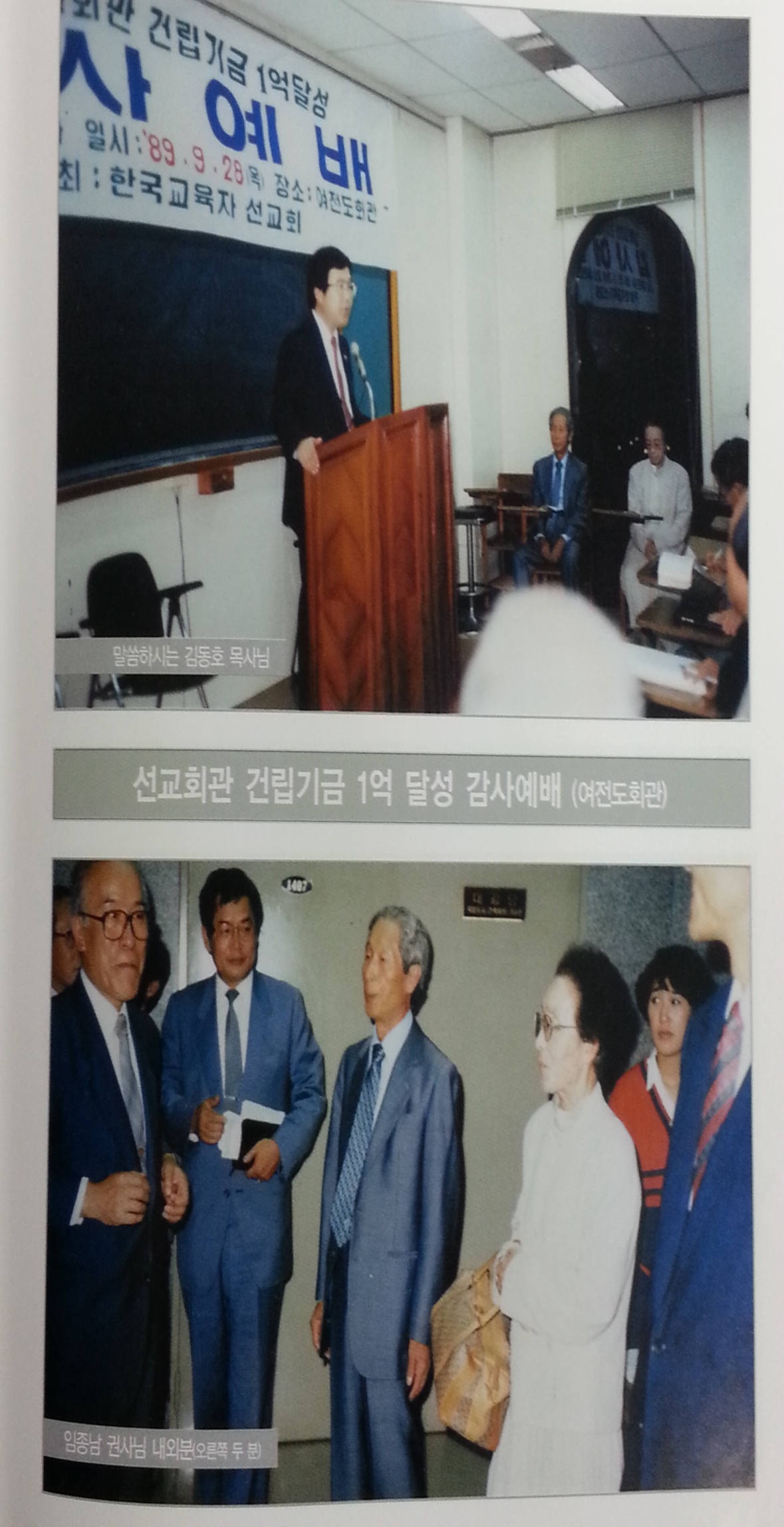 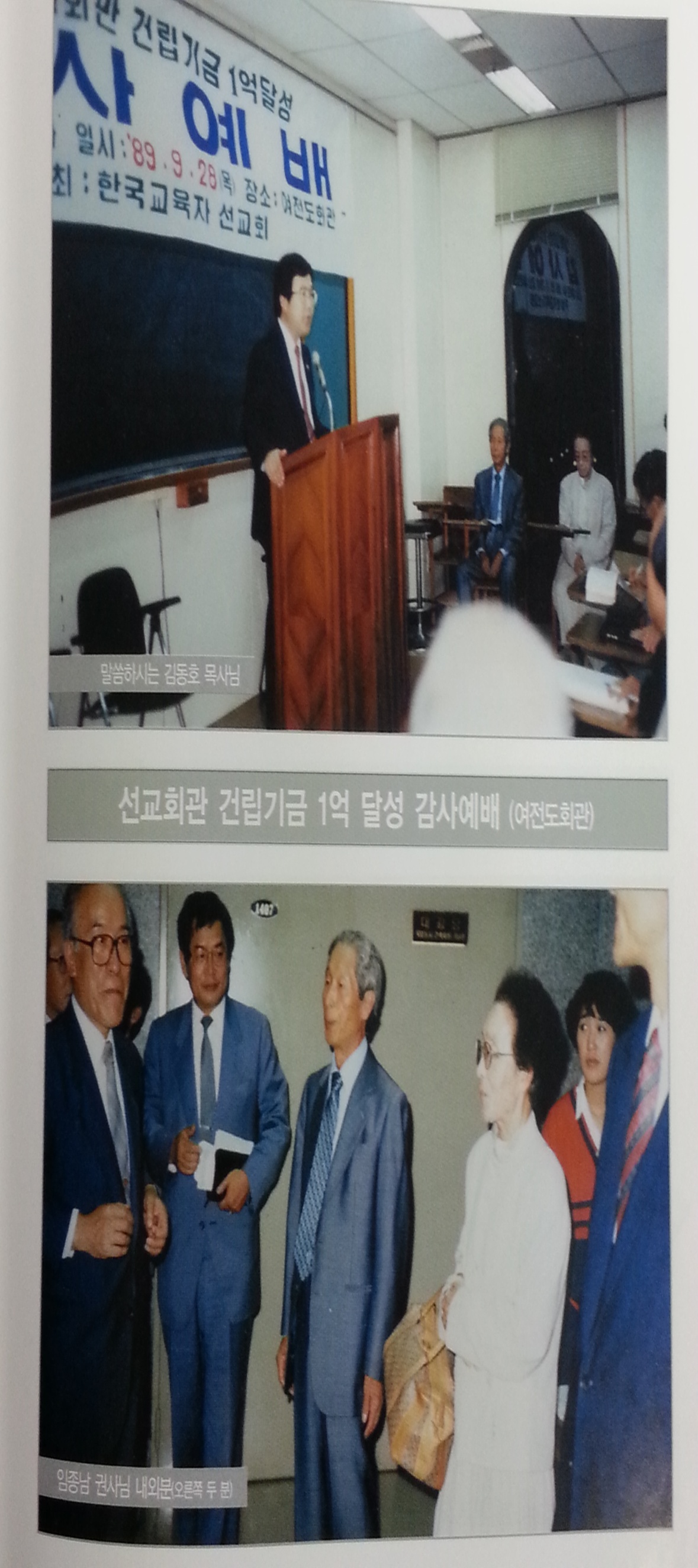 1989년 선교회관 건립기금 1억 달성 감사예배
Ⅴ. 한국교육자선교회의 주요 발자취
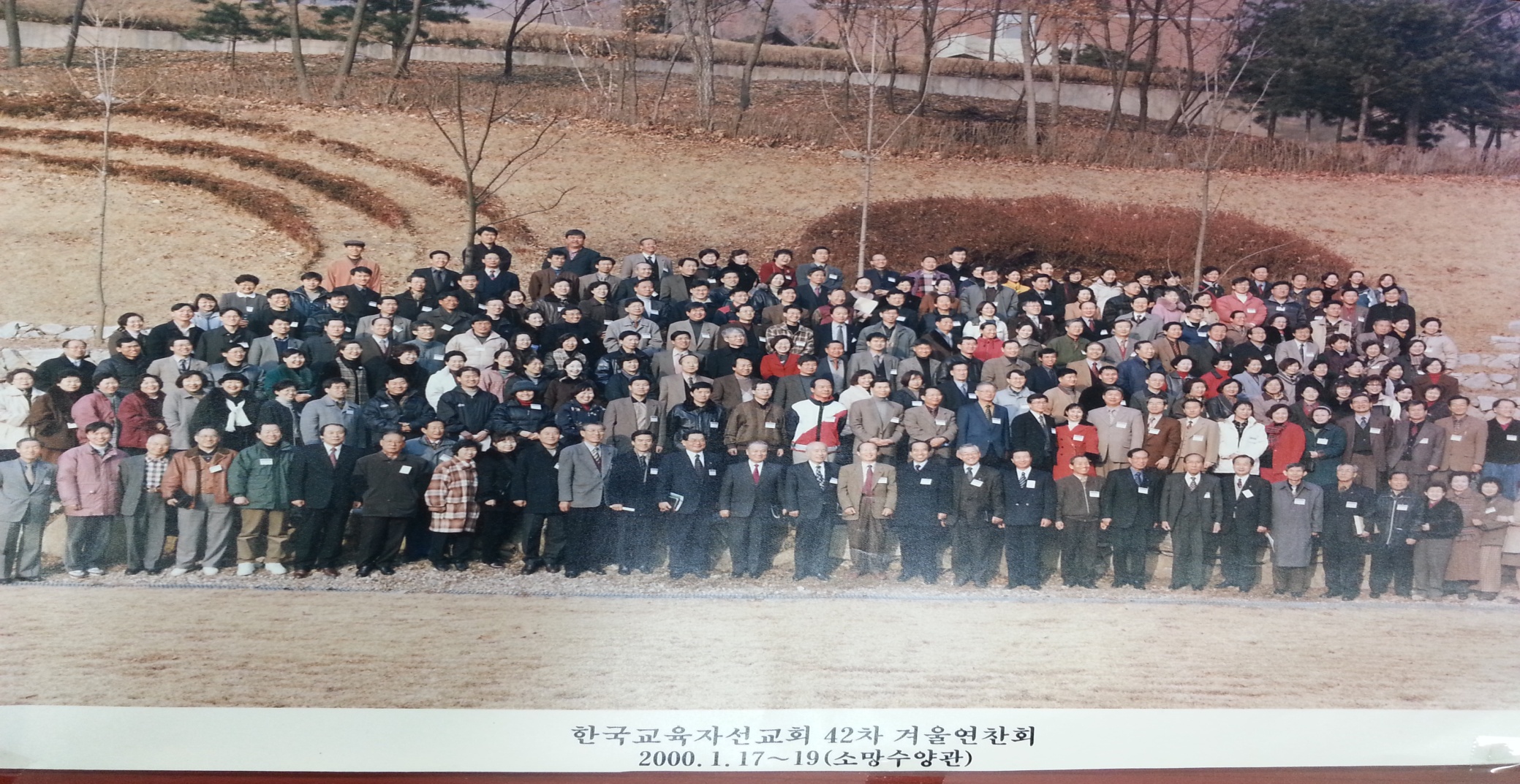 2000년 1월 42차 겨울 연찬회(소망 수양관)
Ⅴ. 한국교육자선교회의 주요 발자취
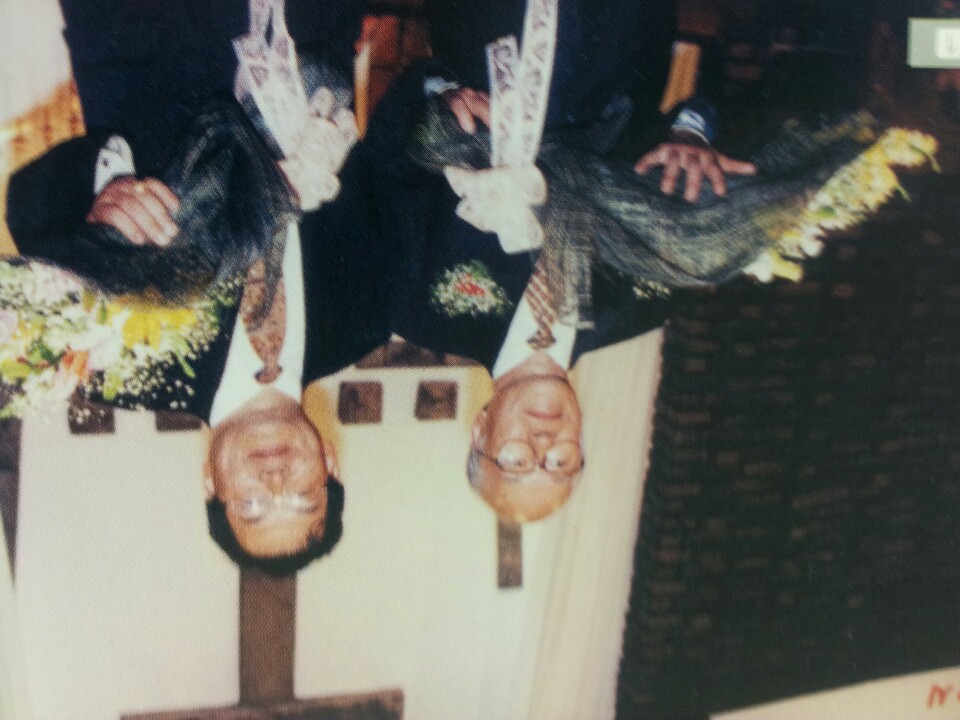 제 2대 회장 서성옥 장로님 취임식
Ⅴ. 한국교육자선교회의 주요 발자취
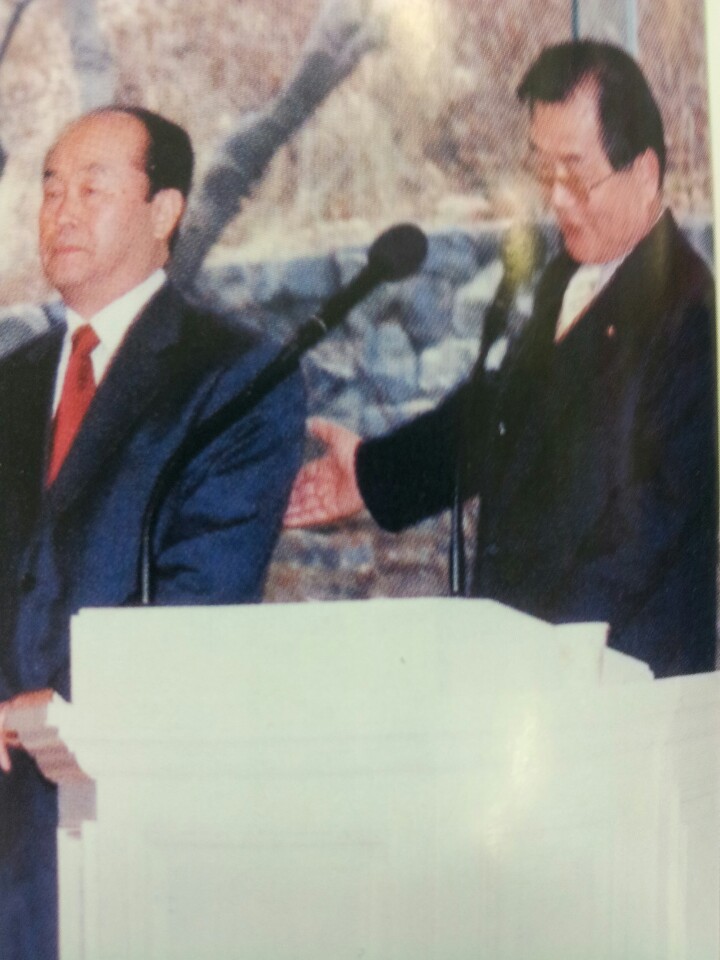 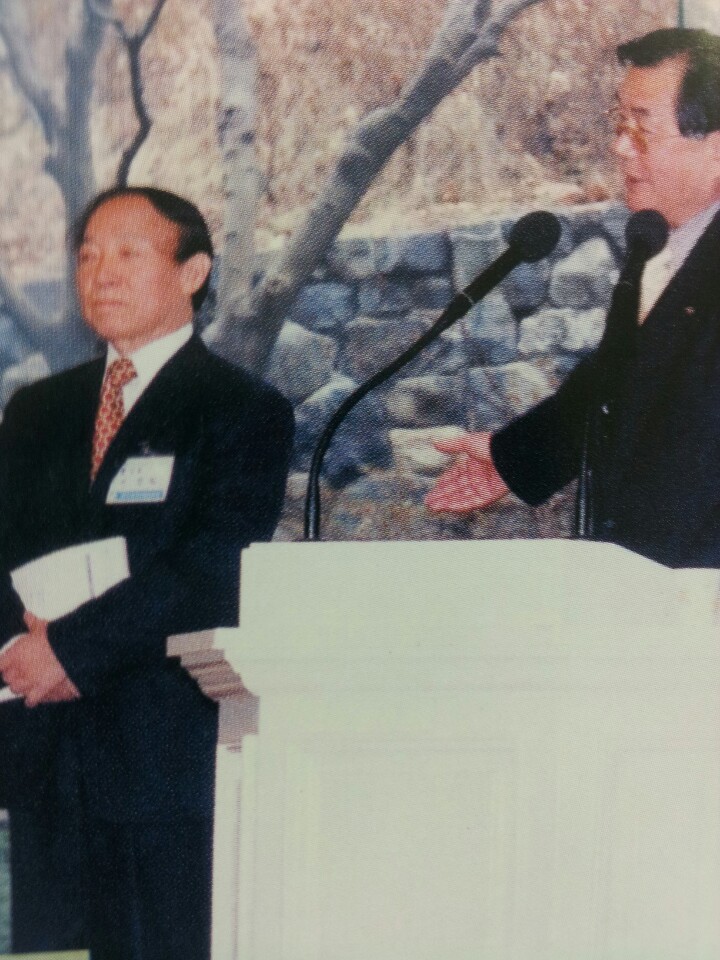 제 4대 회장 임동권 장로님
제 3대 회장 서정화 장로님
Ⅴ. 한국교육자선교회의 주요 발자취
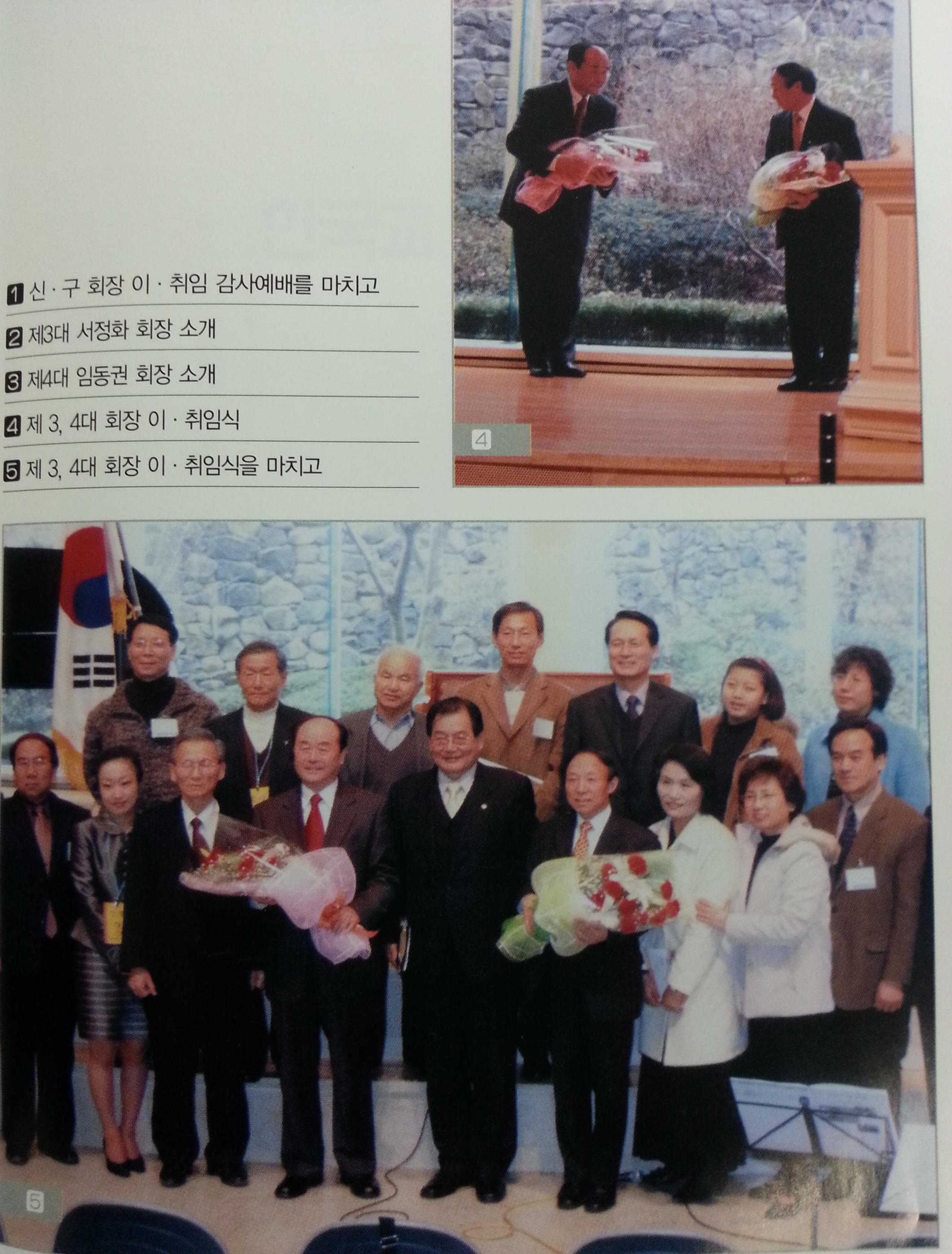 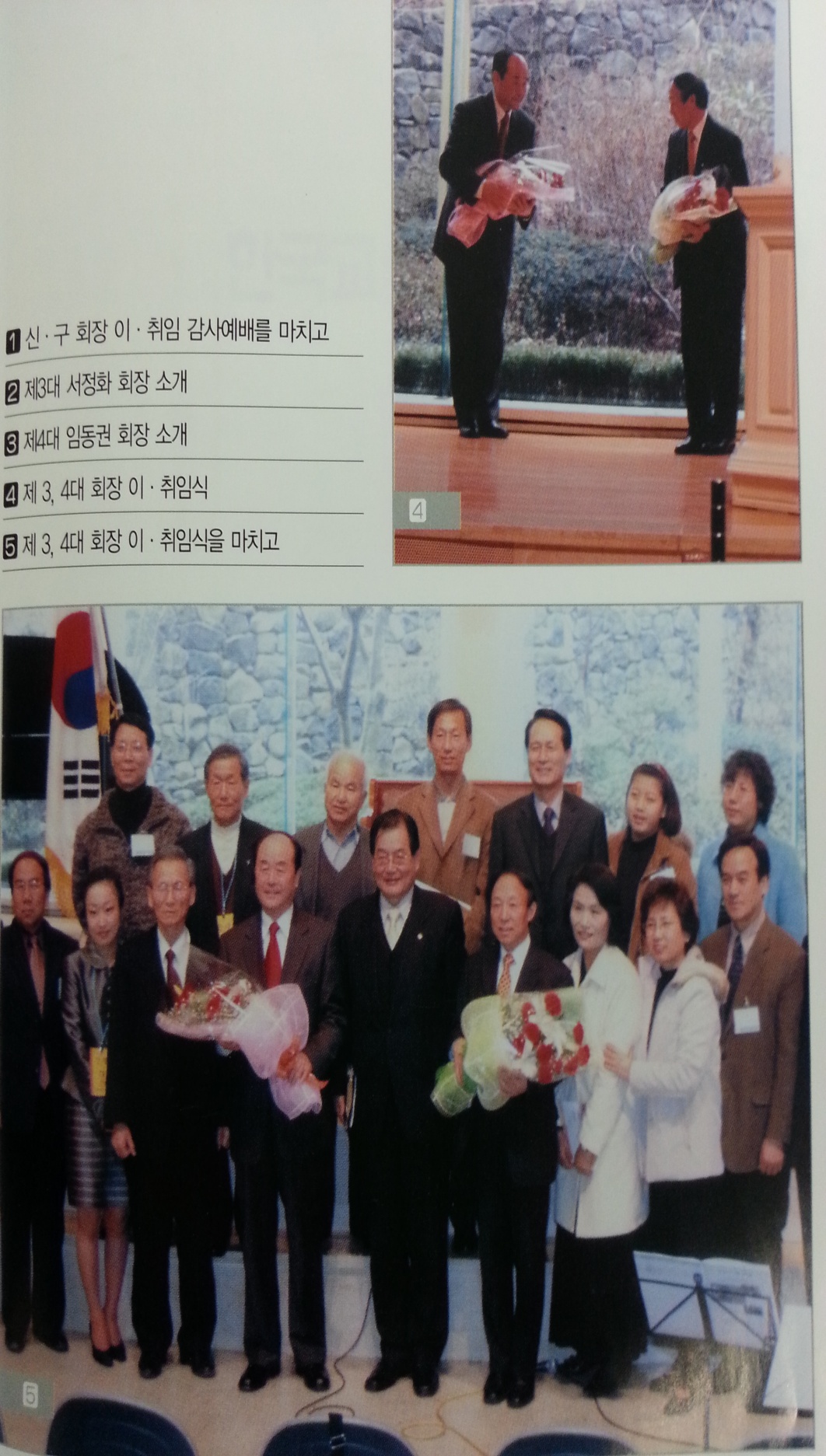 제 3·4대 회장 이·취임식을 마치고
제 3·4대 회장 이·취임식
Ⅴ. 한국교육자선교회의 주요 발자취
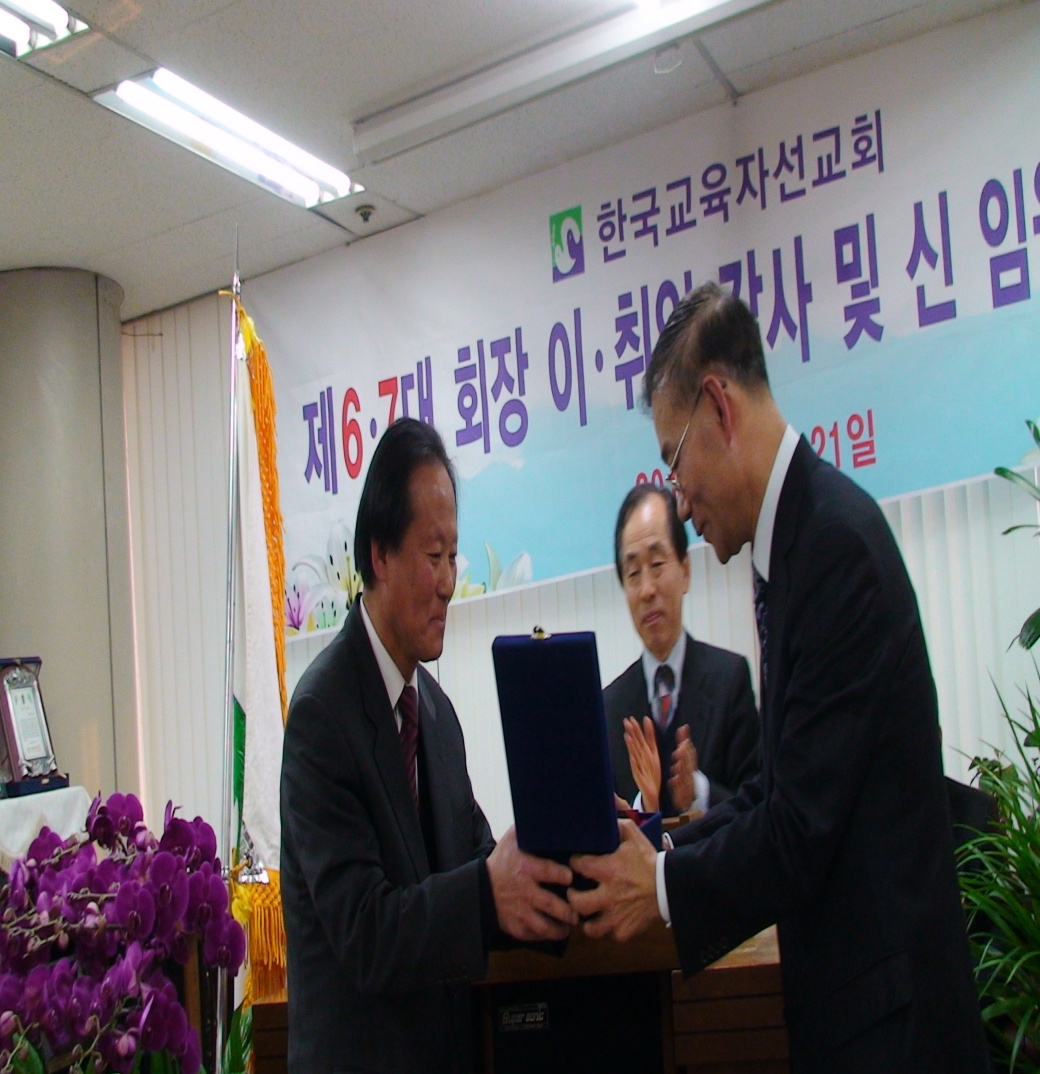 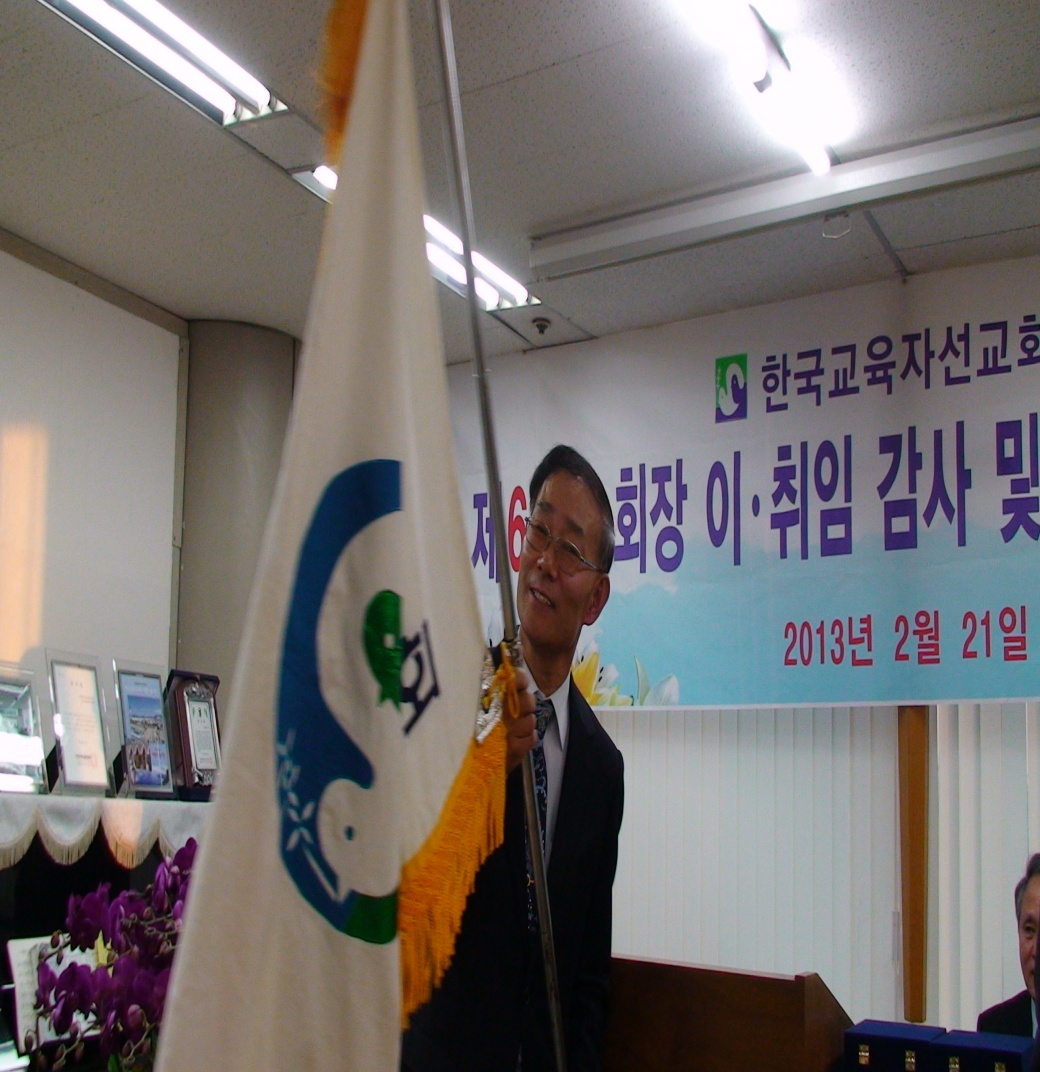 제 7대 이윤식 회장 취임
제 6·7대 회장 이·취임식 감사예배
Ⅴ. 한국교육자선교회의 주요 발자취
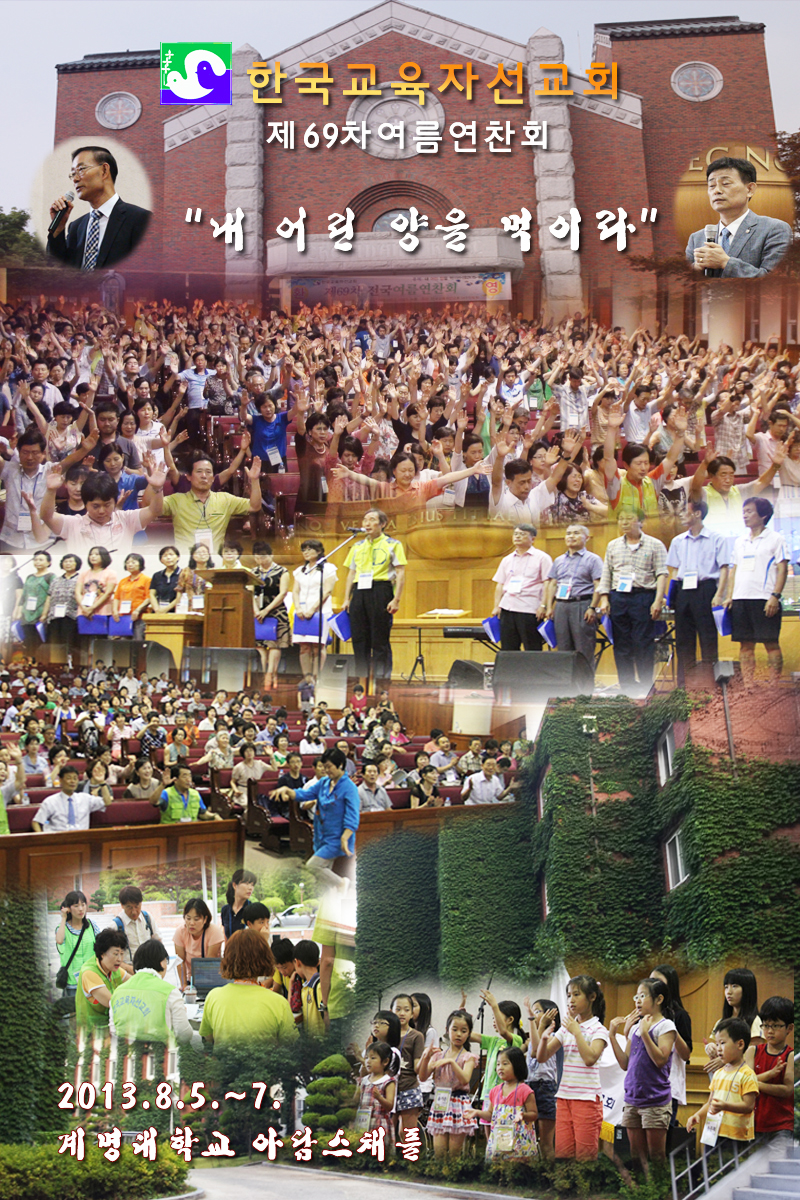 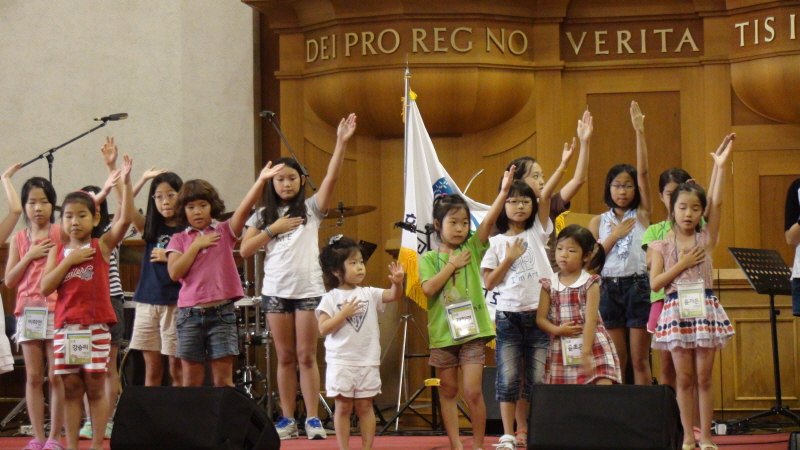 연찬회에 참가한 어린이들
제69차 여름연찬회 대구계명대학교
Ⅴ. 한국교육자선교회의 주요 발자취
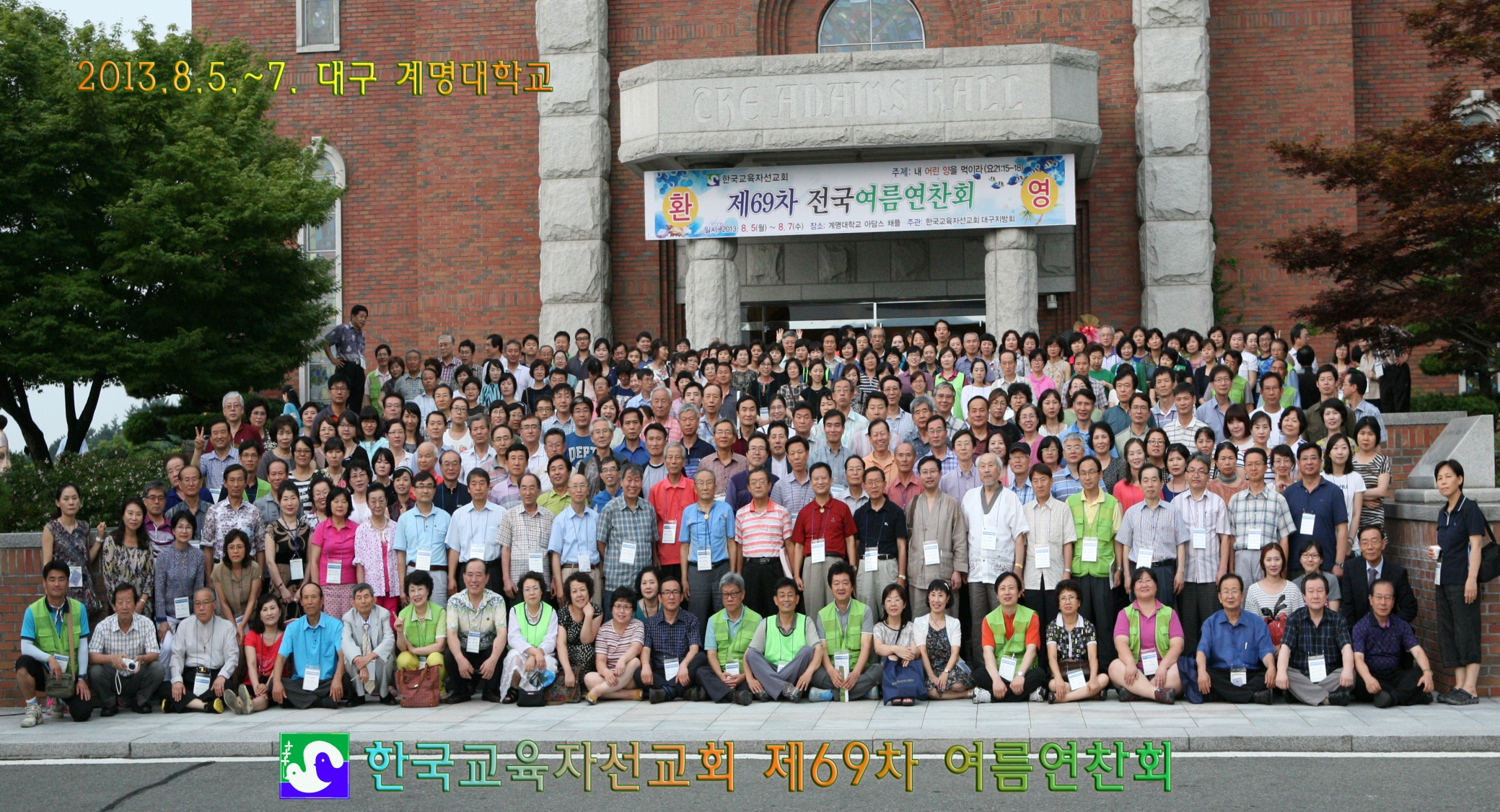 제69차 여름연찬회를 마치면서 - 대구계명대학교
Ⅵ. 한국교육자선교회의 조직